FwDV 3
Einheiten im Löscheinsatz
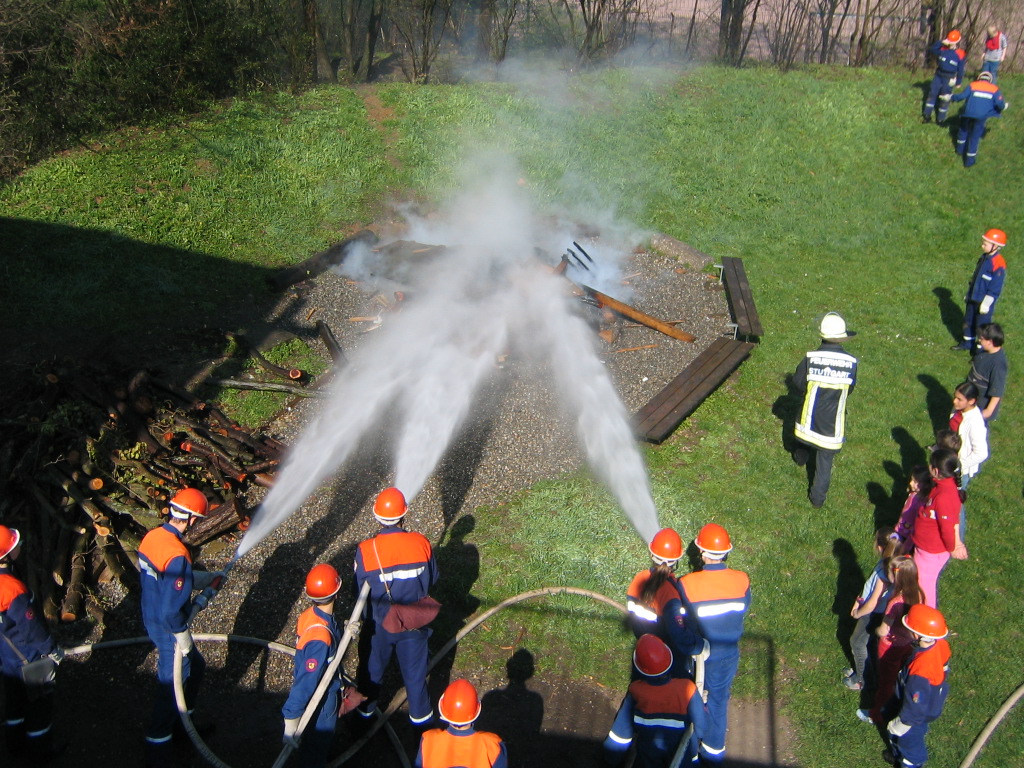 Taktische Einheiten
Selbstständiger Trupp
Einheitsführer (Truppführer)

Truppmann

Maschinist


Einheitsstärke: 1/2/3
Fahrzeuge: TLF 20/24 Tr
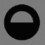 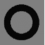 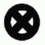 Selbstständiger Trupp
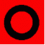 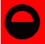 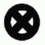 Staffel
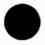 Einheitsführer (Staffelführer)
Angriffstruppführer
Angriffstruppmann
Wassertruppführer
Wassertruppmann
Maschinist
Einheitsstärke : 1/5/6
Fahrzeuge: TSF-W
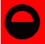 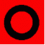 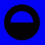 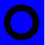 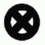 Staffel
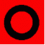 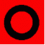 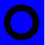 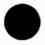 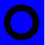 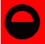 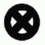 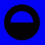 2m
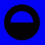 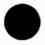 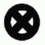 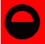 Gruppe
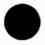 Einheitsführer (Gruppenführer)
Angriffstruppführer
Angriffstruppmann
Wassertruppführer
Wassertruppmann
Schlauchtruppführer
Schlauchtruppmann
Melder
Maschinist
Einheitsstärke : 1/8/9
Fahrzeuge: LF 16/12 ( Sandbach) LF 8/6 (Neustadt)
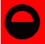 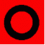 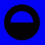 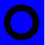 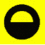 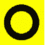 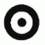 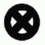 Gruppe
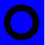 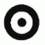 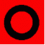 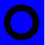 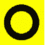 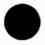 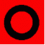 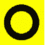 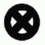 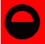 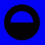 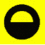 2m
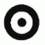 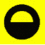 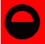 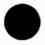 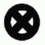 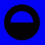 Zug
Einheitsführer (Zugführer)
Zugtrupp
Melder
Führungsassistent
Fahrer
Mannschaft:
2 Gruppen
Gruppe + Staffel +Selbständiger Trupp
Gruppe + 3 Selbstständige Trupps
Verteiler
3.Rohr (Sonderrohre)
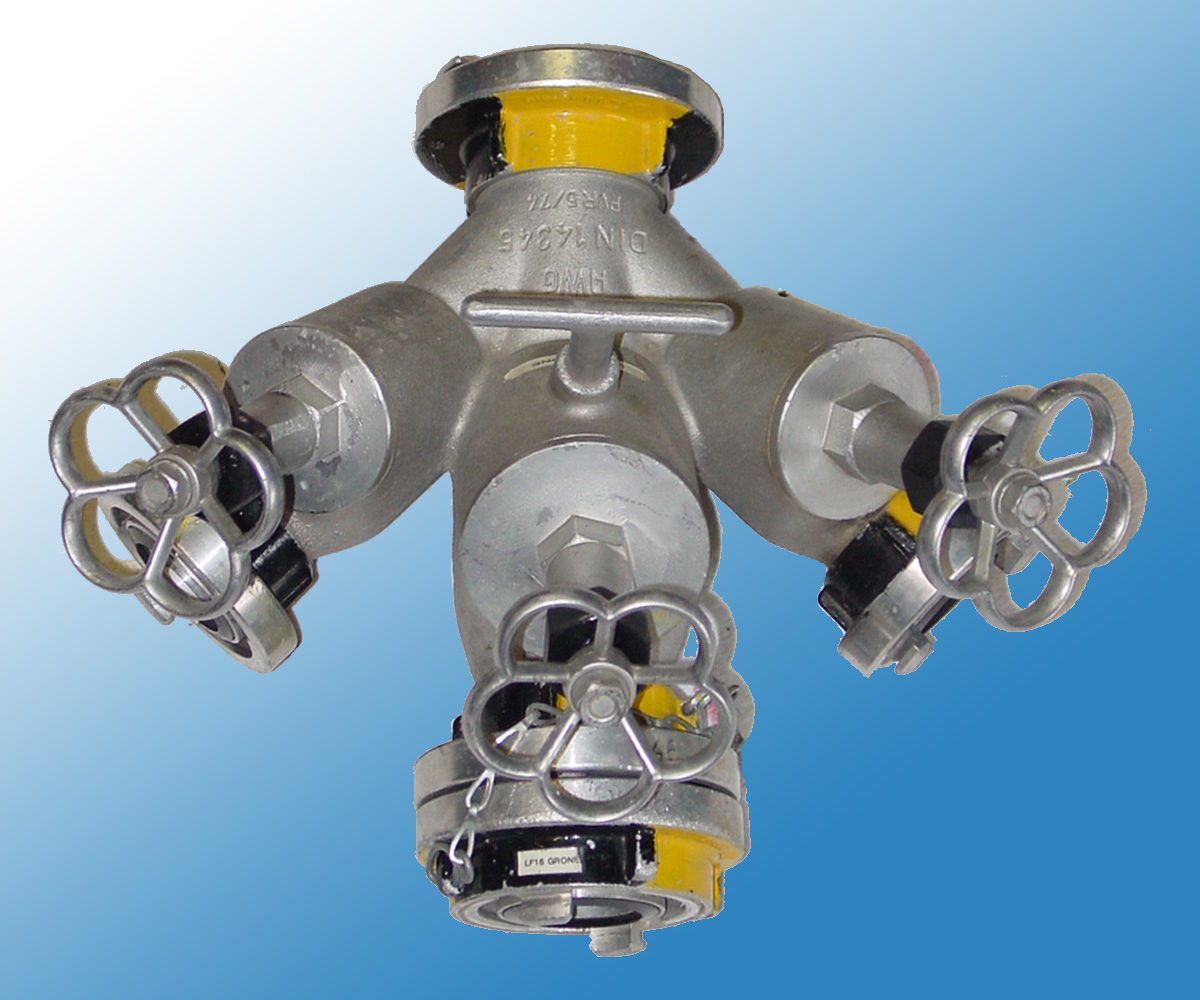 2.Rohr
1. Rohr
B-Eingang
Der Einheitsführer
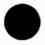 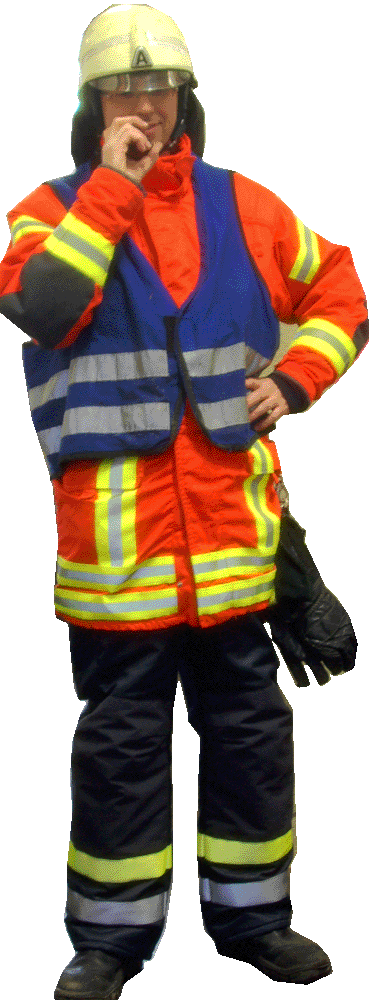 Führt die Taktische Einheit
Ist an keinen festen Platz gebunden
Bestimmt Fahrzeugaufstellung und gegebenenfalls die Position der Tragkraftspritze
Der Maschinist
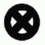 Ist Fahrer
Bedient Pumpe und im Fahrzeug eingebaute Geräte
Sichert die Einsatzstelle mit Warnblinklicht Blaulicht und Standlicht
Unterstützt bei:
Entnahme von Geräten 
Aufbau der Wasserversorgung
Atemschutzüberwachung
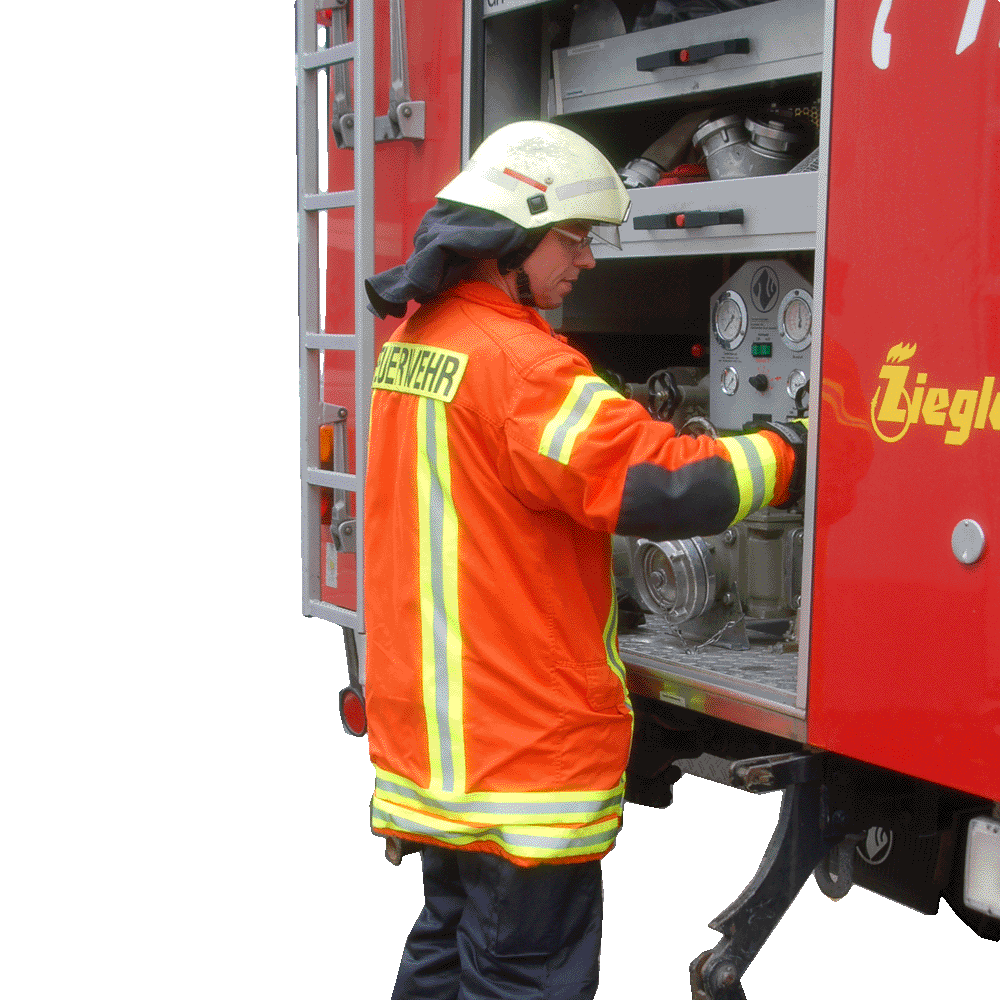 Der Melder
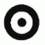 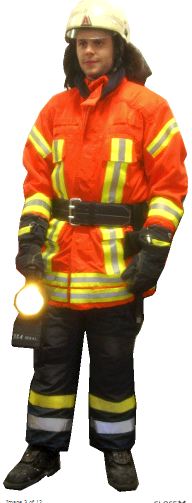 Übernimmt befohlene Aufgaben
Zum Beispiel:
Lagefeststellung
In-Stellung-bringen der Steckleiter
Betreuen von Personen
Informationsübertragung
Verteiler besetzen
Der Angriffstrupp
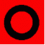 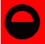 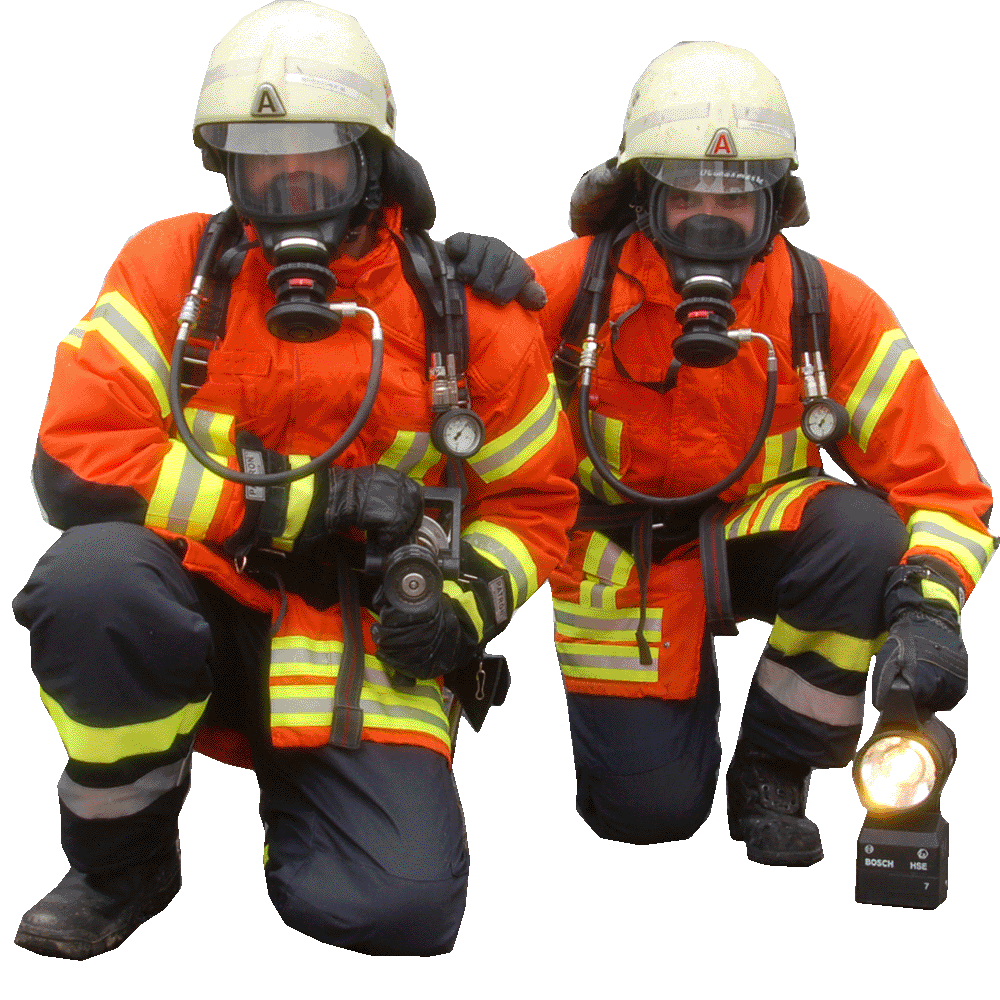 Retten
Setzt den Verteiler
Nimmt das 1. Rohr vor
Wenn der Schlauchtrupp nicht zur Verfügung steht verlegt er seine Schlauchleitung selbst
Atemschutztrupp
Der Wassertrupp
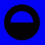 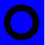 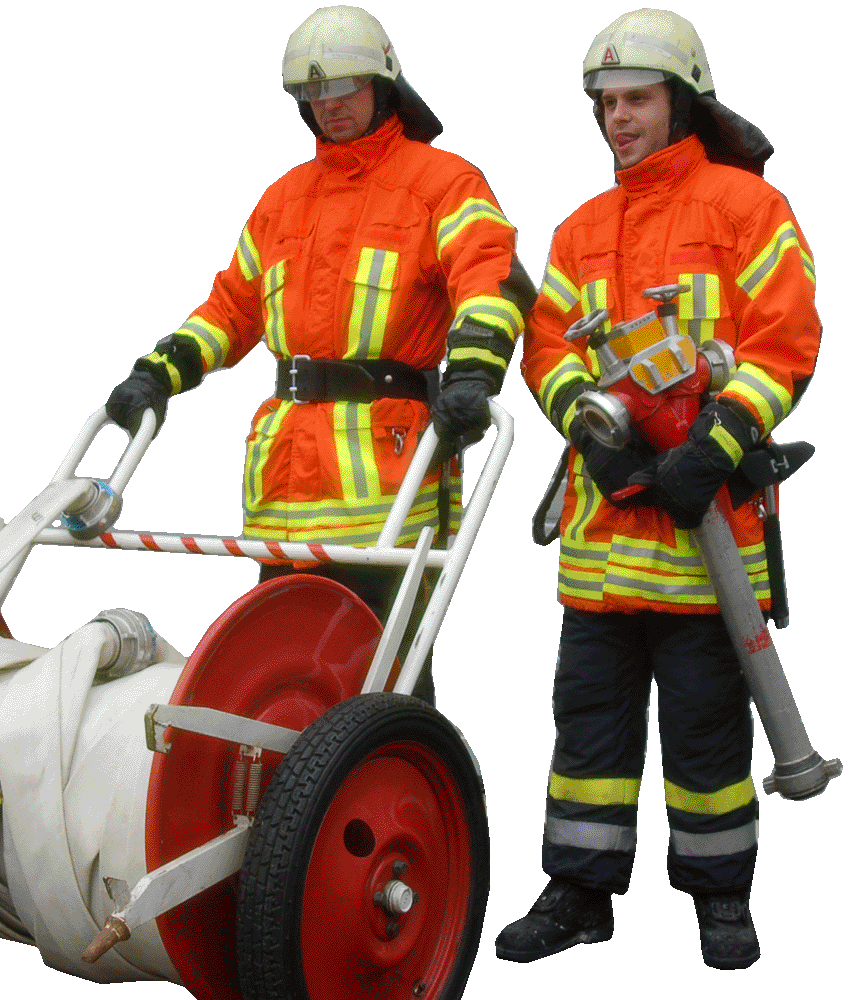 Rettet
Bringt auf Befehl tragbare Leitern in Stellung
Stellt die Wasserversorgung bis zum Verteiler her 
Danach wird er Sicherheitstrupp oder übernimmt andere Aufgaben (2. Rohr)
Der Schlauchtrupp
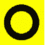 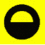 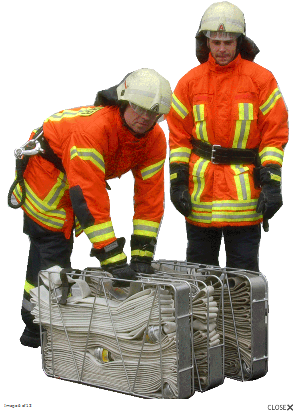 Rettet
Stellt die Wasserversorgung zwischen Strahlrohr und Verteiler her
Bringt auf Befehl Tragbare Leitern in Stellung
Einsatz mit Bereitstellung
Wird durchgeführt wenn der Einheitsführer zunächst erkunden muss
Der Einheitsführer bestimmt:
Wasserentnahmestelle
Lage des Verteilers
Der Befehl endet mit „Zum Einsatz fertig!“
Einsatz ohne Bereitstellung
Wird durchgeführt wenn die Lage bekannt ist
Der Einheitsführer befiehlt:
Wasserentnahmestelle
Lage des Verteilers
Einheit 
Auftrag 
Mittel
Ziel 
Weg
Der Befehl Endet mit „Vor!“
Einsatz ohne Bereitstellung
Beispiel:

„Wasserentnahmestelle Unterflurhydrant. Verteiler eine B-Länge voraus. Angriffstrupp zur Brandbekämpfung mit erstem Rohr über Steckleiter Vor!“
Einsatzablauf
Einsatzablauf
Einsatzablauf
Das wichtigste zum Schluss
Der Einheitsführer kann von der FwDV 3 abweichen, wenn dies zum Einsatzerfolg notwendig ist

Beim Kommando „Gefahr alle Sofort zurück!“ begibt sich die Mannschaft sofort zum Fahrzeug und tritt dort an.
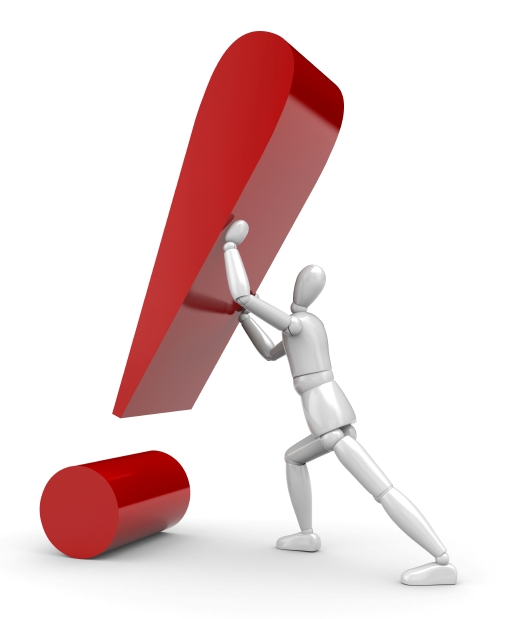 Abschlussfragen
Woraus besteht:
Ein selbstständiger Trupp
Eine Staffel
Eine Gruppe

Wie ist die Antrete- und Sitzordnung bei:
Einer Staffel
Einer Gruppe
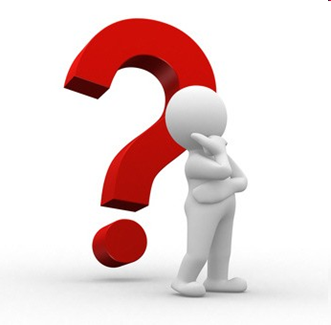 Abschlussfrage
Wie sind dir Rohre am Verteiler nummeriert
Was sind die Aufgaben von:
Einheitsführer
Melder
Maschinist
Angriffstrupp
Wassertrupp
Schlauchtrupp
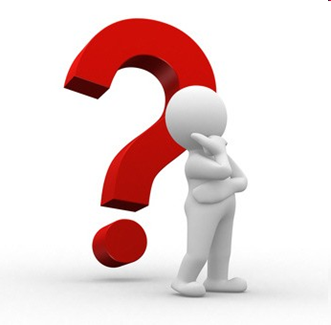 Abschlussfragen
Was ist der Unterschied zwischen einem Einsatz mit und einem Einsatz ohne Bereitstellung?
Wer setzt in der Regel den Verteiler?
Wer bedient den Verteiler?
In welche Richtung verlegt der Schlauchtrupp die C-Leitung des Angriffstrupps?
Was ist die oberste Aufgabe aller Trupps?
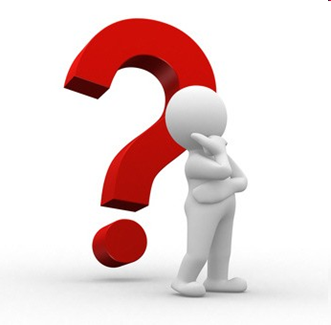 Abschlussfragen
Welcher Trupp ist in der Regel der Atemschutztrupp
Wer Stellt die Wasserversorgung her?
Wer bestimmt Position von Fahrzeug, Pumpe und Verteiler, sowie die Wasserentnahmestelle?
Wer bestimmt die Anzahl der Saugschläuche?
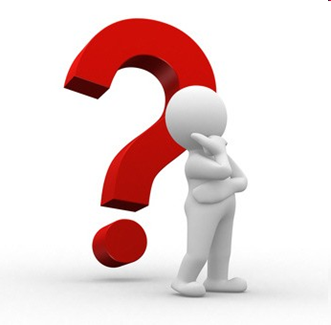 Danke für eure Aufmerksamkeit